References
For the following slides:

Burgess, A.W., Regehr, C., & Roberts, A. (2010). Victimology: Theories and Applications. Sudbury, Massachusetts: Jones & Bartlett. (ISBN 9780763772109). 

Eckstein, R. (2011). Providing Care and Supporting Victims. Materials from the Integrating Crime Victims’ Issues to University and College Curricula, Lowell, MA.

Sanday, P. (1996). “Rape-Prone versus Rape-Free Campus Cultures.” Violence against Women 2, 191–208.

Siegel. (2011). Criminology: The Core, Fourth Edition. Belmont, CA: Wadsworth. (ISBN: 978-0-495-80983-8). 

https://www.shsu.edu/~counsel/hs/counsel.html
Question…
The type of person who is most likely to be beaten and victimized at a bar is a:

A.  Caucasian 
B.  Adolescent 
C.  Woman
D.  Man 


Answer:  D
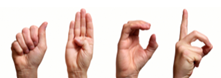 Question…
Women are far more likely to be raped and abused: 
 
A.  by a stranger at a bar B.  at home by someone they love and trust 
C.  when intoxicated  
D.  in urban neighborhoods  
 



Answer:  B
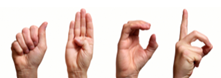 Scope of the Problem
Depends on the data source…

NIJ’s National Violence Against Women Survey:
1 in 6 women and 1 in 33 men are raped in the US

UCR: 
Rate of 60 per 100,000 females in last year
Police make arrests in about 40% of reported rape cases

NCVS:
Almost two-thirds of rape incidents are not reported to police
It is possible that over 20% of females are rape victims
Scope of the Problem
Problems in determining rape statistics: 

Victim must perceive rape occurred 
Decide it was an illegal act
Decide whether or not to disclose it (i.e., report to police)
Police must decide illegal or not/prosecutor decide if evidence meets the charge


Only 1 in 5 adult women reported their rape to police
Definitions
Sexual Violence
Sexual Assault
Forcible Rape
Sexual Violence
All states have legislative statutes that define rape and sexual assault

WHO defines sexual violence: “Any sexual act, attempt to obtain a sexual act, unwanted sexual comments or advances, or acts to traffic, or otherwise directed, against a person’s sexuality using coercion, by any person regardless of their relationship to the victim, in any setting, including but not limited to home and work”

Includes:
Attempted or completed rape
Sexual coercion and harassment
Sexual contact with force or threat of force
Threat of rape
Sexual Assault
Sexual Assault is any unwanted physical contact that is sexual in nature (kissing, fondling, intercourse, etc.) and that occurs against a person’s will and/or without her/his consent.

Any individual who is mentally incapacitated, unconscious, or unaware that the sexual activity is occurring is considered to be unable to give consent.
Force may involve physical violence, the threat of physical violence, coercion, and the intentional impairment of the person’s power to appraise the situation through the administration of any substance.
This definition applies whether the perpetrator is a stranger or an acquaintance.
Use of drugs or alcohol by the accused/perpetrator is not a defense against allegations of sexual assault and does not diminish personal accountability or criminal liability.
Forcible Rape
UCR Definitions:

Old: The carnal knowledge of a female, forcibly and against her will (since 1927)

New: The penetration, no matter how slight, of the vagina or anus with any body part or object, or oral penetration by a sex organ of another person, without the consent of the victim (since 2012)
9
Types of Rapes and Rapists
Types of Rapes: 
Date/Acquaintance Rape 
Marital Rape
Statutory Rape
Stranger Rape 

Types of Rapists: 
Anger Rapist – 40%
Power Rapist – 55%
Sadistic Rapist – 5%

Victims of power rapists are believed receive the least amount of support
Statutory Rape
All states have legislation as to the age of consent for sex

Although partnering with an older person may be considered consensual, such relationships may meet the legal definition of statutory rape

Youth, when combined with limited knowledge and experience, can be at risk of sexual and physical victimization
Causes of Rape
Rape Myths
Gender Socialization
Psychological Abnormality
Social Learning
Sexual Motivation
Evolutionary Factors
Rape Myths
What are Rape Myths:
Prejudicial, stereotyped, or false beliefs about rape, rape victims, and rapists
Attitudes and beliefs that are generally false yet widely and persistently held, and that serve to deny and justify male sexual aggression against women

Myths:
False accusation of rape (0.005% are false allegations)
Only certain women are raped
Victim-offender relationship
Violence of the assault
Resistance of the victim
Sexual history of the victim

Rape Myth Acceptance: 
Is played out in the courtroom wherein the victim is treated like the offender
Her character is being judged as much as his
Gender Socialization
What’s gender got to do with it?

The way a cultural or ethnic group defines gender roles and the woman’s place in society impacts how rape will be perceived

General acceptance of traditional gender roles may increase the likelihood of males normalizing dominance and imbalance of power within their dating relationships

Negative attitudes toward women, and acceptance of rape myths have been reported as risk factors for perpetuating sexually violent crimes

The “rapist in the bushes” myth may make adolescent females less likely to view sexually violent behavior in friends and acquaintances as criminal
Dynamics of Reporting Rape
Hidden crime

More likely to report if:
Weapon used
Other crime committed
Victim injured—3½ times more likely to report than those not clinically injured—police are more likely to believe

Major concern among rape advocates is that women and men are not reporting their sexual victimization
Nonreporting
Why not report? 

Perception
Denial 
Fear of the Legal System 
Fear of Retaliation 
Guilt and Blame 
Personal Matter 
Victim–Offender Relationship

Should we report?
Why Some People Choose to Report
For justice to be served
To receive support or assistance from others
To alleviate psychological/emotional distress
To help deter future crimes against themselves and others
Because they are supported by those close to them (family, friends, etc.) who they first tell about the crime
Why Some People Do Not Report
They want to keep it private
They do not believe the police or others can help
They want to avoid thinking about what happened to them
Fear of negative reaction or consequences such as sham or victim blaming
Perceived lack of resources and social support
Effects of Victimization
Individual responses differ

Common responses:
Depression 
Anxiety 
Self-blame
Post-traumatic stress symptoms 
Miss time from work and school
Financial burdens (miss work, medical bills, legal fees)
What To Do If You Have Been Sexually Assaulted
DO consider seeking immediate medical attention to rule out injury, pregnancy, and/or STDs.
DON’T shower, change clothes, or eat or drink before seeking medical attention.  These are important factors in the event you decide to report it.
DO talk with a trusted individual about what happened.
DON’T blame yourself or play the “what if” game.
DON’T feel pressured by anyone else’s point of view on reporting or prosecuting. Remember, just because you contact the police does not mean that you are required to file a report. 
DO write down everything you remember as soon as possible
DON’T be afraid to ask questions of professionals or authorities or let them know if you feel uncomfortable.
DO seek counseling to help you deal with what happened
What To Do If Your Friend Has Been Sexually Assaulted
Believe Them
No Victim Blaming 
No Gossiping
Being a first responder…
Sexual assaults are most common to college-aged students

At least 75% of crime victims report a crime to a close friend or relative before they report it to police or seek professional help to assist in their recovery

The support and care that a crime victim receives from the first person they disclose can have a tremendous impact on them getting the proper care they need

A proper response to a crime victim increase the likelihood that they will:

Report the crime to authorities
Seek legal and other types of help they may require
Begin the emotional and psychological process of recovery
Being a first responder…
Caring for others:

Believe them
Have empathy – try to feel what they are feeling
Allow them to feel the emotions - even if it is NOT how you may respond in a similar situation
Listen 
Show support
Demonstrate warmth
Be patient
Do not tell the victim what they need to do
Being a victim takes an individual’s control out of their hands; allow them to have control of their situation in the aftermath 
Empower!
Being a first responder…
Avoid:

Minimizing the concern 
Making light of the situation
Changing the subject
Blaming the victim
Become the investigator
Gossiping
Being a first responder…
Instead of telling them what they need to do, ask them what you can do to help:

What do you need from me right now?
Is there anything I can do to help?
Is there anybody you would like me to call for you?
Would it be helpful to talk about your options?
Being a first responder…
Providing Resources:

911/law enforcement
Emergency medical services
Victim services and social service agencies (hotlines, shelters, counseling, etc.)
Health services
Mental health services/counseling
Legal assistance 
Criminal justice system programs (victim advocates, crime victim compensation)
Being a first responder…
Specific Resources:

911
Huntsville Police Department: (936) 291-5480
SHSU University Police Department: (936) 294-1794
SHSU Counseling Center:  (936) 294-1720
SHSU Student Health Center:  (936) 294-1805
Huntsville SAAFE House - Hotline:  (936) 291-3369
Huntsville SAAFE House - Office:  (936) 291-3529
Montgomery County Women’s Center:  (936) 441-7273
Texas Association Against Sexual Assault: (888) 91-TAASA
National Sexual Assault Hotline: (800) 656-HOPE
National Domestic Violence Hotline:  (800) 799-SAFE
Being a first responder…
There is NO way of telling who among us has been victimized by crime: who has been psychologically damaged as the result of crime…

Be aware of how you carry yourself 
Be aware of the language you use and jokes you tell
Always present yourself as an ally to crime victims
Speak up when you hear someone spreading information

Remember:
You are not a professional
You are not obligated to take care of someone
Be aware of secondary victimization
Rape Prone Societies
Peggy Reeves Sanday identifies cultural factors common to societies where incidence of rape is highest
Tolerance/glorification of masculine violence
Lower status of women relative to men with less economic and political power
Socialization of boys in developmental years to hold attitudes that demean women and their judgments, remain aloof from childrearing & household duties, and devalue these & all “women’s work.”
Rape/threat of rape alters a woman’s meaning and experience of nature, solitude, and night - makes enjoyment of these less possible.
Rape/threat of rape makes women more dependent on men (and other women).
Rape/threat of rape inhibits women’s expressiveness.
Your Organization
What is your interest in sexual assault and rape?
Long-term organizational goals?
How do we advocate, educate, and do outreach in a way that is not problematic?